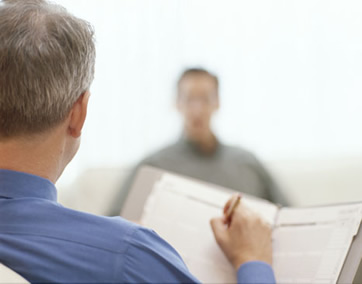 电子商务行业人才需求的比较性研究
答辩人：XXX
导师：学术堂
电子商务行业人才需求的比较性研究
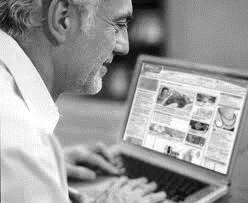 目录
1
2
3
4
现状
差异性检验
对比分析
结论与启示
#1
现状
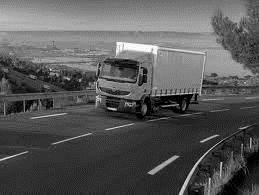 电子商务行业的发展
电子商务行业交易规模
电子商务行业人才需求
电子商务行业在过去5年里，CAGR一直在40%+
电子商务行业对人才的需求，
在过去的5年里，翻了将近8倍
电子商务行业的发展
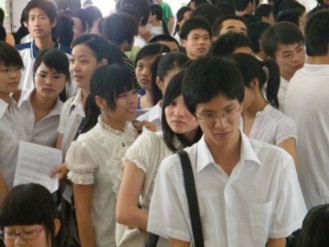 [带动就业]
2012年淘宝在线购物平台就给社会带来超过300万的直接就业和超过1000万的间接就业
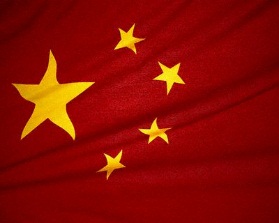 [扩大内需]
为国内消费者提供了海量的价廉物美的商品和服务，有效帮助中国企业实现“出口转内销”
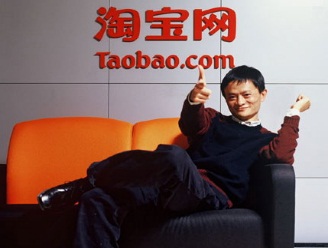 [提高产业结构竞争力]
为大规模定制与柔性制造提供了基础，改变传统的企业生产组织形态、经营管理模式等
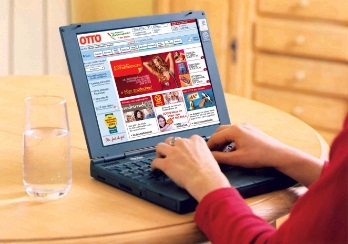 [促进区域经济协调发展]
以淘宝为代表的电子商务平台为中西部企业及商家提供了广阔的市场
人才的压力
2012中国电子商务人才状况报告， 43%的电子商务企业人员短缺
把找人才列为CEO最重要的工作，因为“人越来越贵，越来越缺，几年之内不会改观”
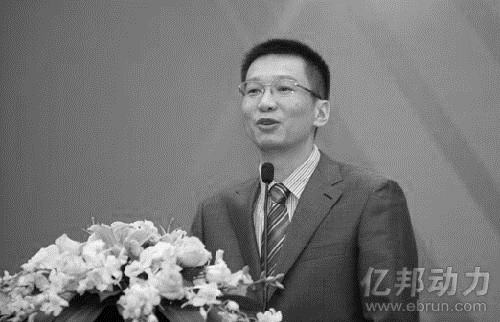 亿邦动力CEO
郑敏
中国电子商务协会统计: 电子商务企业的直接从业人员大概在213万人左右，未来5年的缺口，将在300万人以上
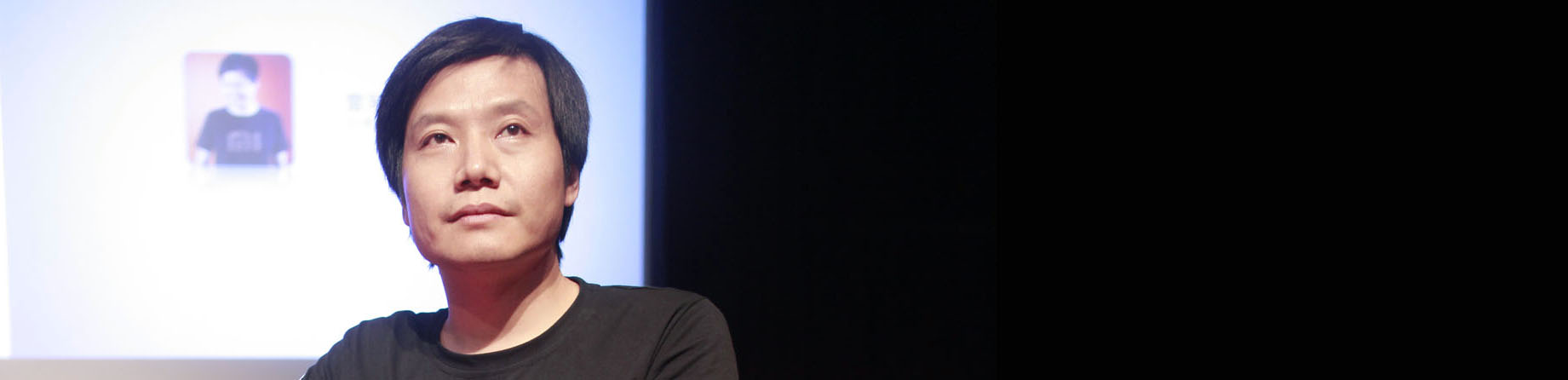 “
有一段时间，我几乎花了百分之百的时间找人
”
小米创始人，雷军
#2
电子商务行业人才需求
差异性检验
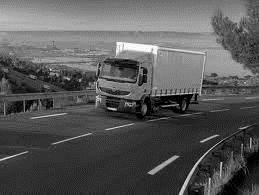 数据来源
搜集数据共543661条，其中有效数据459816条，有效率为84.58%
数据来源
56,000,000 注册用户
2,100,000 有效职位/日
200,000,000+ 页面浏览量/日
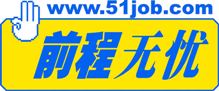 时间跨度
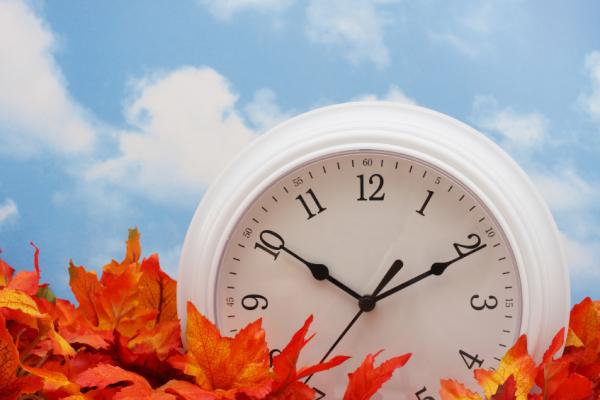 2013年2月底至2013年4月底
关注行业
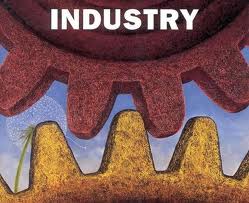 电子商务行业、IT行业和传统行业
关注变量
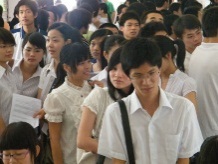 学历和工作经验
模型建立
卡方检验概述
卡方检验是一种用途很广的计数资料的
假设检验方法
进行卡方检验的步骤
确定数据间
实际差异
建立零假说
确定检验结果
模型建立-数据分析
学历* 行业（电子商务行业-IT行业）卡方检验
a. 0 单元格(.0%) 的期望计数少于 5。最小期望计数为 32.85。
p值（渐进Sig.）为0.000 < 0.05,
电子商务行业和IT行业人才学历有显著差异
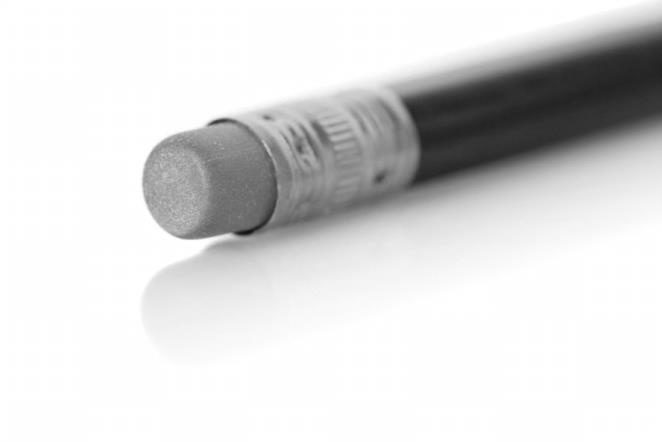 模型建立-数据分析
学历* 行业（电子商务行业-IT行业）
学历* 行业（电子商务行业-传统行业）
工作经验* 行业（电子商务行业-IT行业）
工作经验* 行业（电子商务行业-传统行业）
所有卡方检验结果p值都小于0.05，说明：
电子商务与其他两个行业在学历和工作经验两个维度，对人才的需求有显著的差异
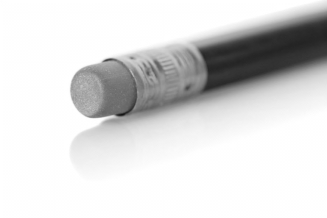 #3
电子商务行业人才需求
对比分析
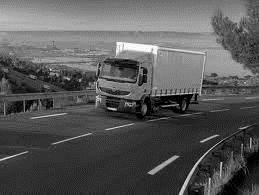 电子商务行业学历需求特征
行业-学历人才需求分布折线图
主要分析结果
与IT行业和传统行业相比，电子商务行业偏好受过高等教育的专科人才，对高学历人才和低学历人才的需求都不高。
电子商务行业工作经验需求差异性分析
知识重构性
信息密集性
职能草根性
新事物接受度新事物接受度，新事物接受度新事物接受度，新事物接受度，新事物接受度新事物接受度，新事物接受度。新事物接受度新事物接受度，新事物接受度新事物接受度，新事物接受度，新事物接受度新事物接受度，新事物接受度
电子商务行业工作经验需求特征
行业-工作经验人才需求分布折线图
主要分析结果
与IT行业和传统行业相比，电子商务行业对于工作年限较短的人才更为青睐。
电子商务行业工作经验需求差异性分析
造血机能
新事物接受度
工作强度
新事物接受度新事物接受度，新事物接受度新事物接受度，新事物接受度，新事物接受度新事物接受度，新事物接受度。新事物接受度新事物接受度，新事物接受度新事物接受度，新事物接受度，新事物接受度新事物接受度，新事物接受度
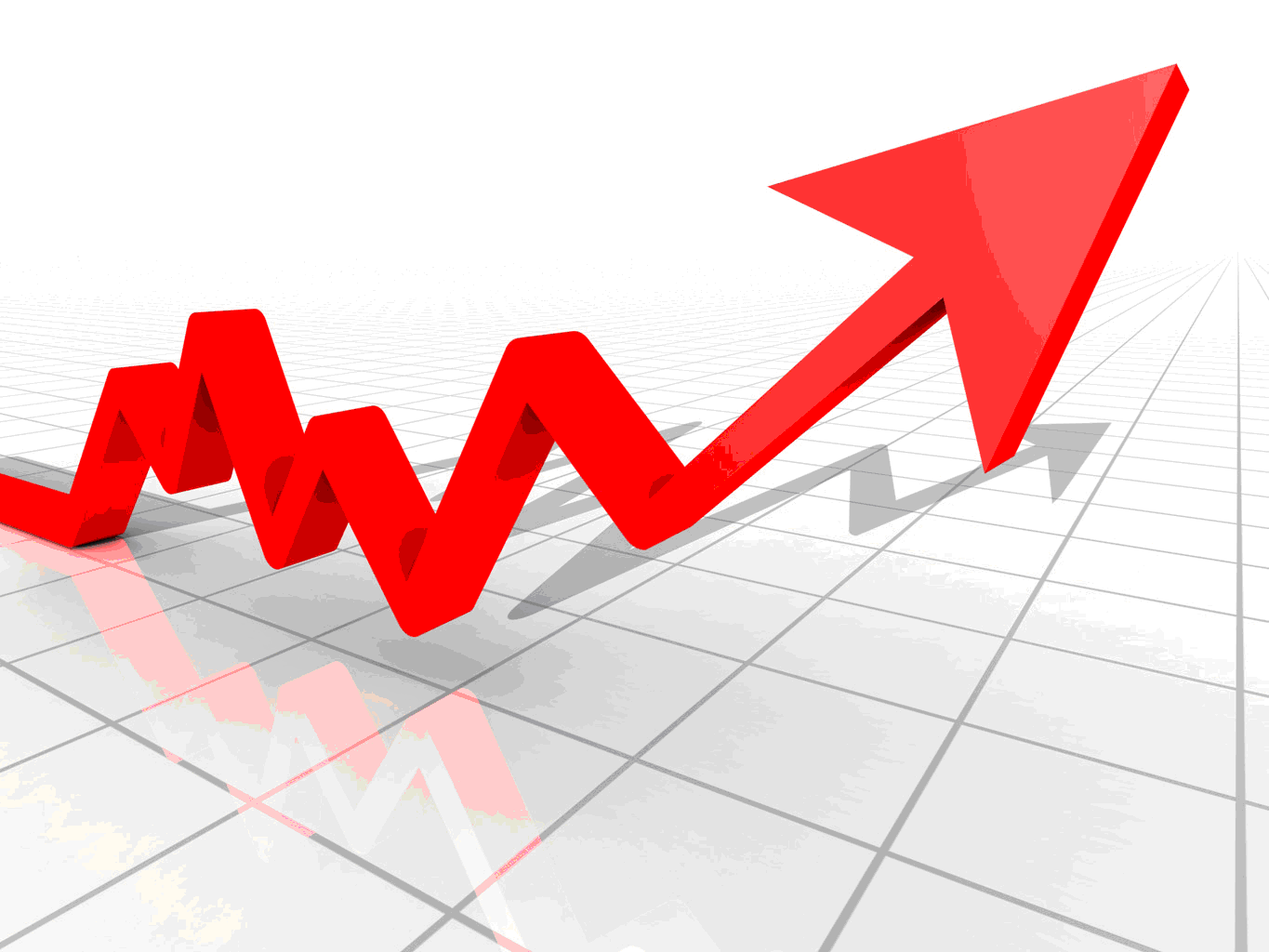 电子商务行业人才需求的相关趋势预测
职能需求
数量需求
中西部人才需求逐渐旺盛
农村人才需求趋势上涨
用户需求激增
运营方式的转变
传统中小企业的参与
职能需求
技术型人才
运营型人才
推广销售型人才
供应链管理人才
#4
结论与启示
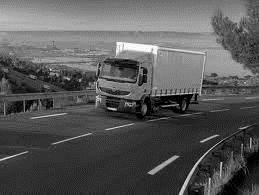 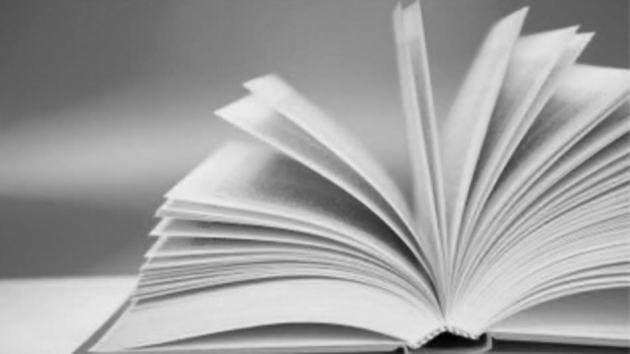 Paper Summary
文章总结
1
电子商务行业和IT行业、传统行业在人才需求上有着显著差异
2
电子商务行业和IT行业、传统行业对不同学历的人才偏好程度不同
3
电子商务行业和IT行业、传统行业对于拥有不同工作经验的人才偏好程度不同
4
电子商务行业的人才特殊需求将对社会的就业问题产生积极影响
5
电子商务行业在其他方面的人才需求预测
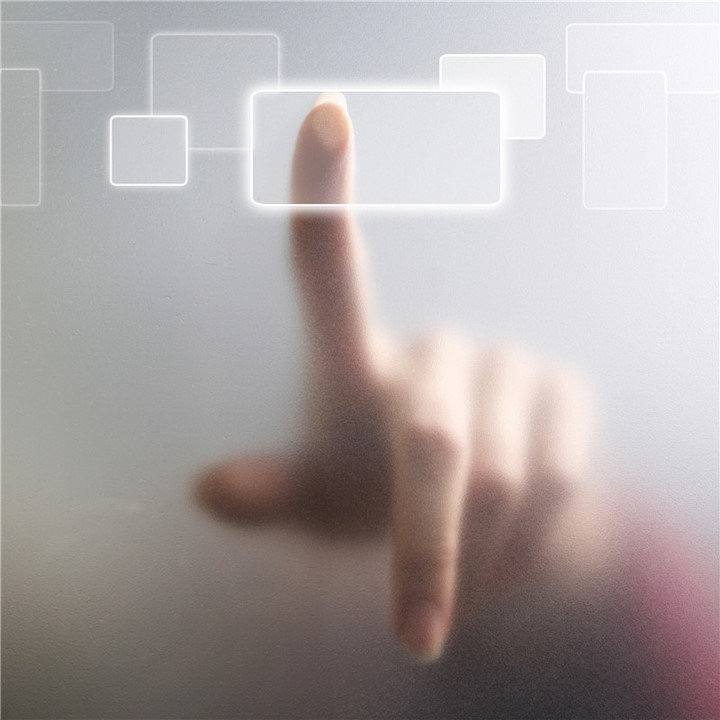 2nd priority initiatives
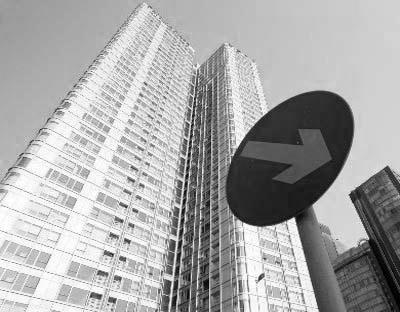 Conclusion
Thanks for your time
1
Evaluate whether offer DT store more margin is possible
2
Together with other strong brands, communicate “Unilever” company brand more
3
Optimize our promotion pack allocation policy
4
Optimize island display in Northern area, pay more attention to season differences
5
Add more POSMs to more outlets. Using multiple ways to communicate with consumers